ORGANLARIMIZ 
VE
GÖREVLERİ
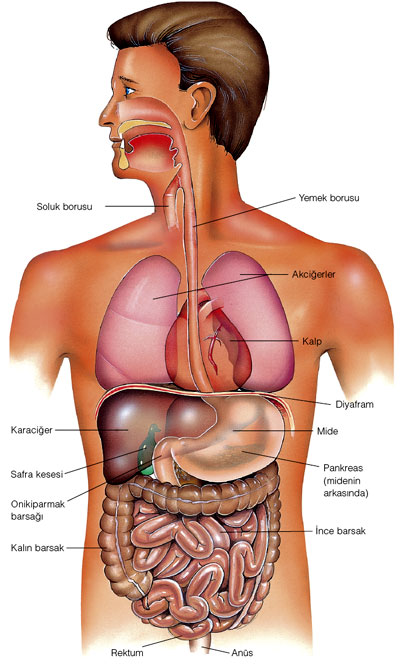 KALP VE GÖREVLERİ:
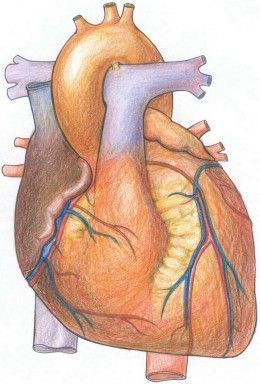 Vücudumuzun solunda yer alır.
Kanın vücutta dolaşmasını sağlar.
Kalbimizin büyüklüğü yumruğumuz kadardır.
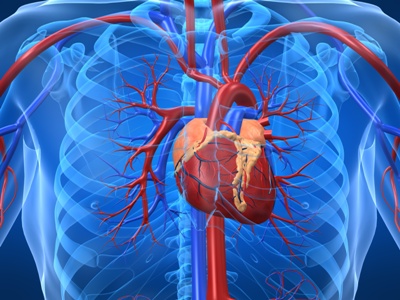 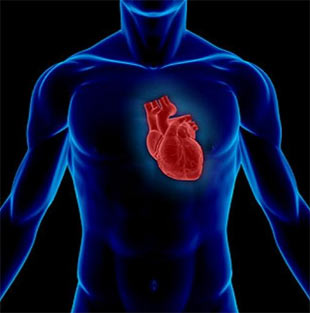 AKCİGER  VE GÖREVLERİ
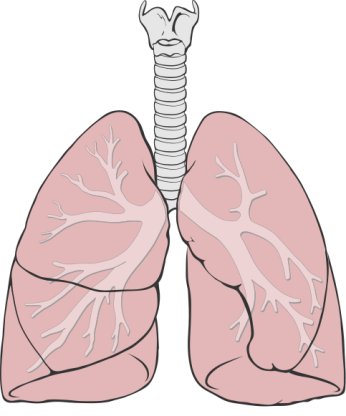 Soluk alıp vermemizi sağlar.
Kürek kemiklerimizin altında , kaburga kemikleri tarafından korunur , ve iki tanedir.
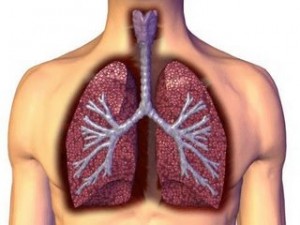 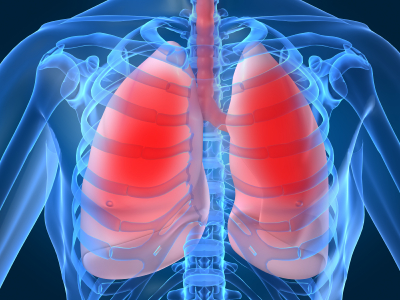 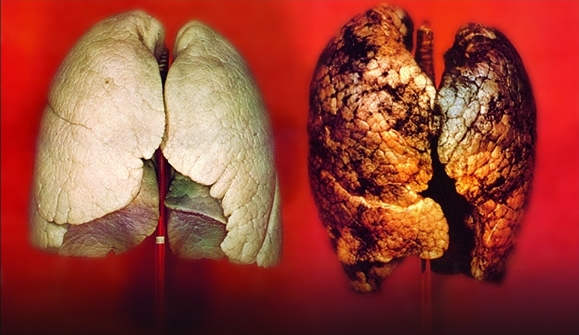 MİDE VE GÖREVLERİ:
Besinleri sindirmemizi sağlar.
Vücudumuzun sol tarafında kalbimizin altında yer alır.
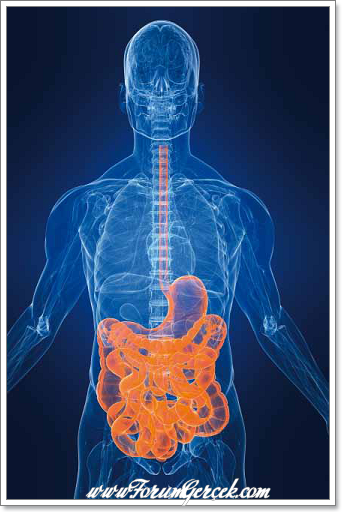 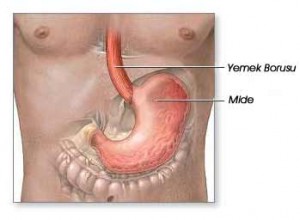 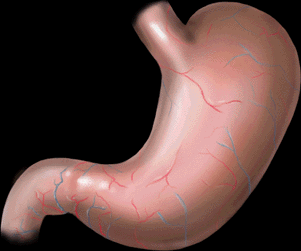 BÖBREK VE GÖREVLERİ
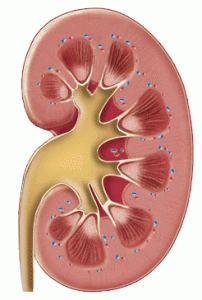 Böbrekler boşaltım organımızdır.
Böbrekler vücudumuzda iki tanedir. 
Her iki elimizi belimize koyduğumuzda başparmağımızı bastıralım böbreklerimiz oradadır.
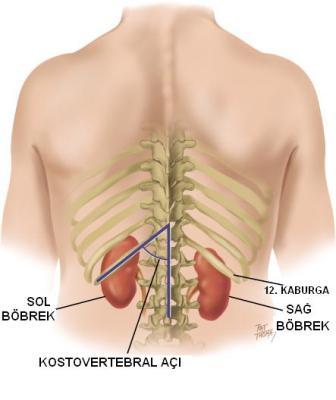 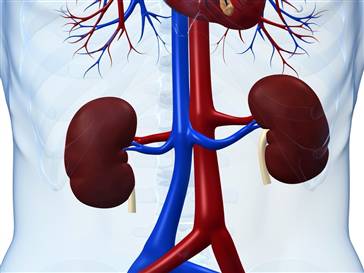 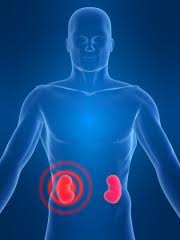 KARACİĞER VE GÖREVLERİ:
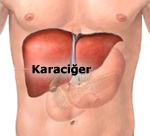 Yağ, protein ve şeker seviyesini düzenler.
 Vücudun ısısını ayarlar.
Vücudumuzun sağında, midenin karşısındadır.
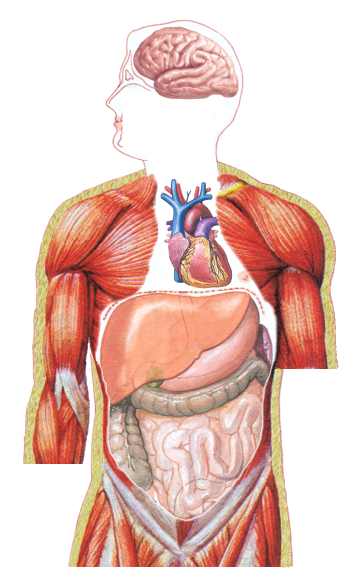 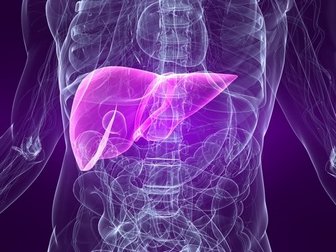 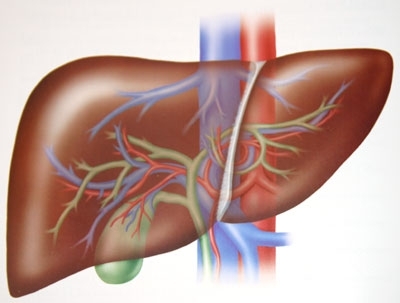 1) Aşağıdakilerden hangisinin görevi vücudun yağ ve şeker  seviyesini düzenler ?
  A) Akciğer  B) Böbrek  C) Karaciğer


2) Aşağıdakilerden hangisi besinleri sindirmesini
    sağlar?
     A)                B)                   C)
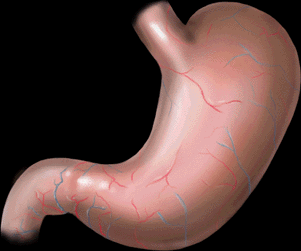 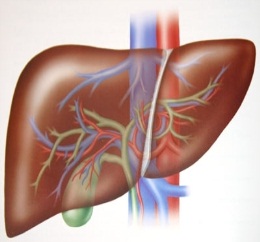 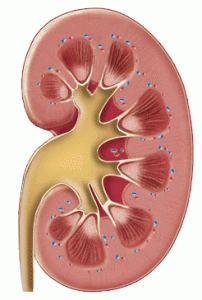 3) Aşağıdakilerden hangisi iç organdır?
 A) Böbrek          B) Göz           C) Burun 

4) Aşağıdakilerden hangisi soluk alıp vermeyi                   sağlar?
   A)                   B)                    C)
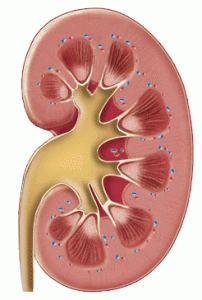 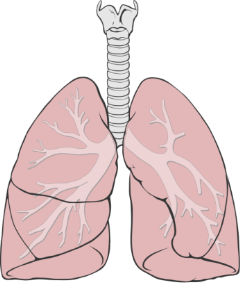 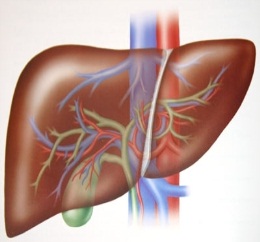 5) Aşağıdakilerden hangisi  kanın vücutta dolaşmasın sağlar?
     A)Böbrek       B) Kalp      C) Karaciğer



6)                 …………. ‘nın görevidir?

     
        A) Besinleri sindirmemizi sağlar.
        B) Vücudun ısısını düzenler.
        C) Boşaltım yapar.
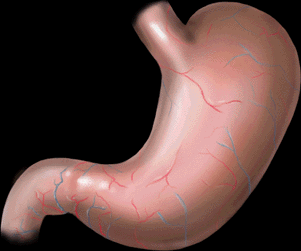 hazIrlayanlar:
NAZAN GÖKŞEN
VE
BUSE AYDIN
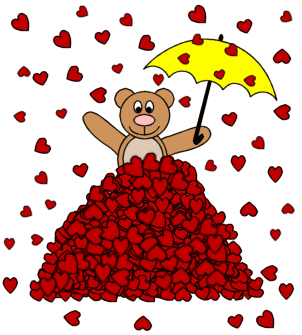